South East England General Histopathology EQA SchemeCase Discussion Round z Wednesday 27th November, 2024THANK YOU FOR WAITING The meeting will start at 12:00pm
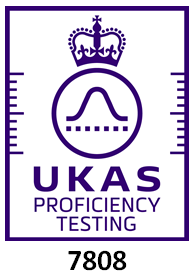 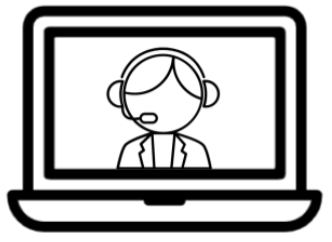 Meeting Etiquette
4
3
2
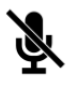 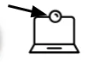 1
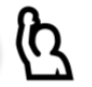 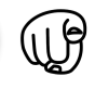 Mute your mic 
if you’re not 
speaking
Use the “raise hand” 
Or “chat” feature
to raise questions 
or share ideas
Wait for the 
Chair person to call 
on you before you 
unmute your mic
If your camera 
is on, everyone 
can see you
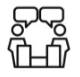 6
Remember…
Everyone can see  
your chat comments
Agenda
Welcome & Introduction of Scheme Staff
Meeting Terms of Reference
3.     Case and Preliminary Score Review        a) Case 939-948        b) Educational Cases – 949-950
4.      Questions / comments
2. Meeting Terms of Reference
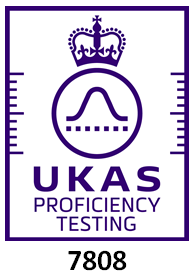 This meeting is held between the end of case consultation and results being issued and now replaces the additional final week of the case consultation. 

This meeting is an educational exercise; an opportunity to explain the reasons behind scoring and merging or why cases were excluded. 

For clarity, this is not an opportunity to alter merging decisions, as participants have that opportunity during the “Case Consultation” period. 

An additional CPD point will be awarded to those who attend, and it will be added to the annual certificate. Please note you have to stay for >50% of the meeting to gain this point (attendance times are monitored automatically by Teams)

We always welcome any feedback – good or bad – you may have about today.
3.     Round z Review
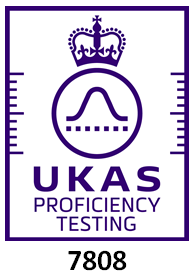 Case Consultation
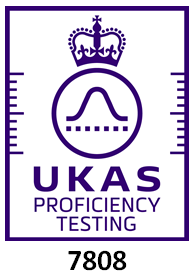 163 responses received for round z
87 responses received for consultation – 53.3% QUORATE

Thank-you for submitting responses and consultation on time – you have made completion of this round much easier for all

Basic Rules regarding Case Consultation and Merging Diagnostic categories:
If you are exempt from a category, your consultation response to that case is not counted

Each case must have received a consultation response from at least 50% of those that answered it

For a merge to be automatically accepted, more than 50% of consultation respondents must agree

Between 40-50% agreement, the merge will be accepted only with the agreement of the Organiser (i.e. clinically valid).

The consensus CAN be over-ridden if there are clinically valid reasons for doing so. These are recorded, and reviewed at the AMR.
Case 939 – GUSpecimen: Penile LesionSubmitted Diagnosis: Well differentiated squamous cell carcinoma

Submitted
Case 940 – EndocrineSpecimen: Thyroid
Submitted Diagnosis: Papillary Thyroid carcinoma.
Case 941 – RespiratorySpecimen: Core Lung Biopsy
Submitted Diagnosis:  Recurrent Aspergilloma
Case 942 – LymphoreticularSpecimen: Bone Marrow TrephineSubmitted Diagnosis: Leishmaniasis
Case 943 – GynaeSpecimen: Polyp Endometrial curetting’sSubmitted Diagnosis: Low grade endometrial stromal tumour (differential diagnosis includes endometrial stromal sarcoma and endometrial stromal nodule)
Case 944– GISpecimen: Core of liver	Submitted Diagnosis: Angiomyolipoma
Case 945 – SkinSpecimen: SkinSubmitted Diagnosis: Regressing keratoacanthoma
Case 946 – BreastSpecimen: Breast	Submitted Diagnosis:  Myofibroblastoma
Case 947 – MiscellaneousSpecimen: Mass from fingerSubmitted Diagnosis: Ancient Schwannoma
Case 948 – Digital Only - MiscellaneousSpecimen: Bone		Submitted Diagnosis: Metastatic carcinoma, favouring metastatic salivary duct carcinoma. (breast carcinoma was P53 and Her 2 strongly positive).
Case 949 – EDUCATIONALSpecimen: Maxilla Biopsy
Case 950 – EDUCATIONALSpecimen: Skin Excision
4. Questions              Comments              Suggestions              FeedbackThank you for attending. This presentation can be found on the EQA website from next week.
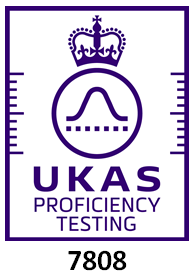